وضع 3 أشياء و أكثر داخل صندوق مفتوح من الأعلى.
23 August 2020
2
1-يضع الطالب الكرات في صندوق مفتوح بشكل عشوائي
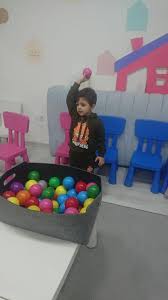 3
2- يدخل الكرات الملونة بالفتحة المطابقة للون في الصندوق
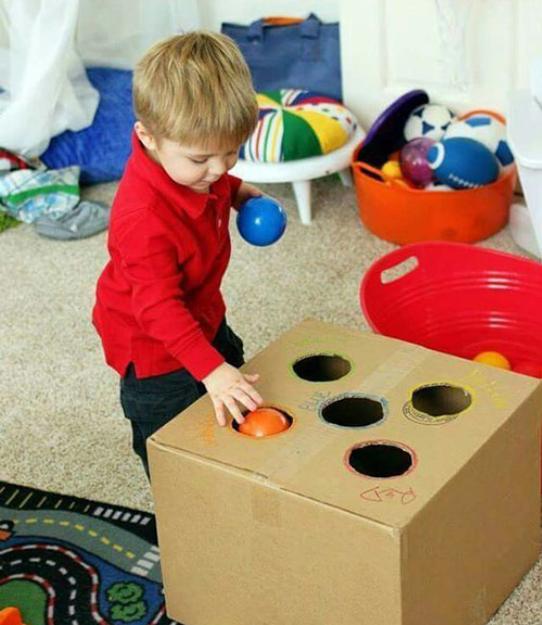 4
3- يضع الطالب الأشكال الهندسية في الفتحة المناسبة لشكل داخل الصندوق
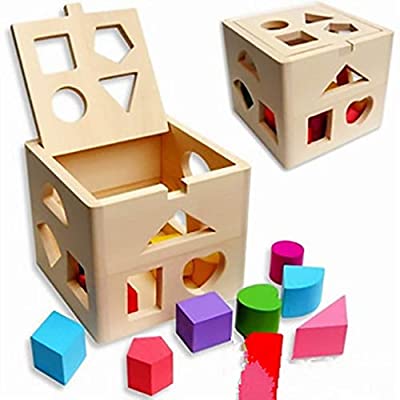 5
5-ربط بالمهارات الحياتية-وضع اشياء لطالب ليقوم بشرائها ووضعها في عربة التسوق
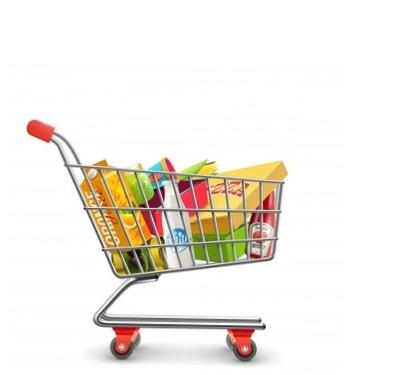 6
ربط بالهوية الوطنية- يقوم الطالب بادخال علم الامارات في فتحات صغيرة موجودة في الصندوق
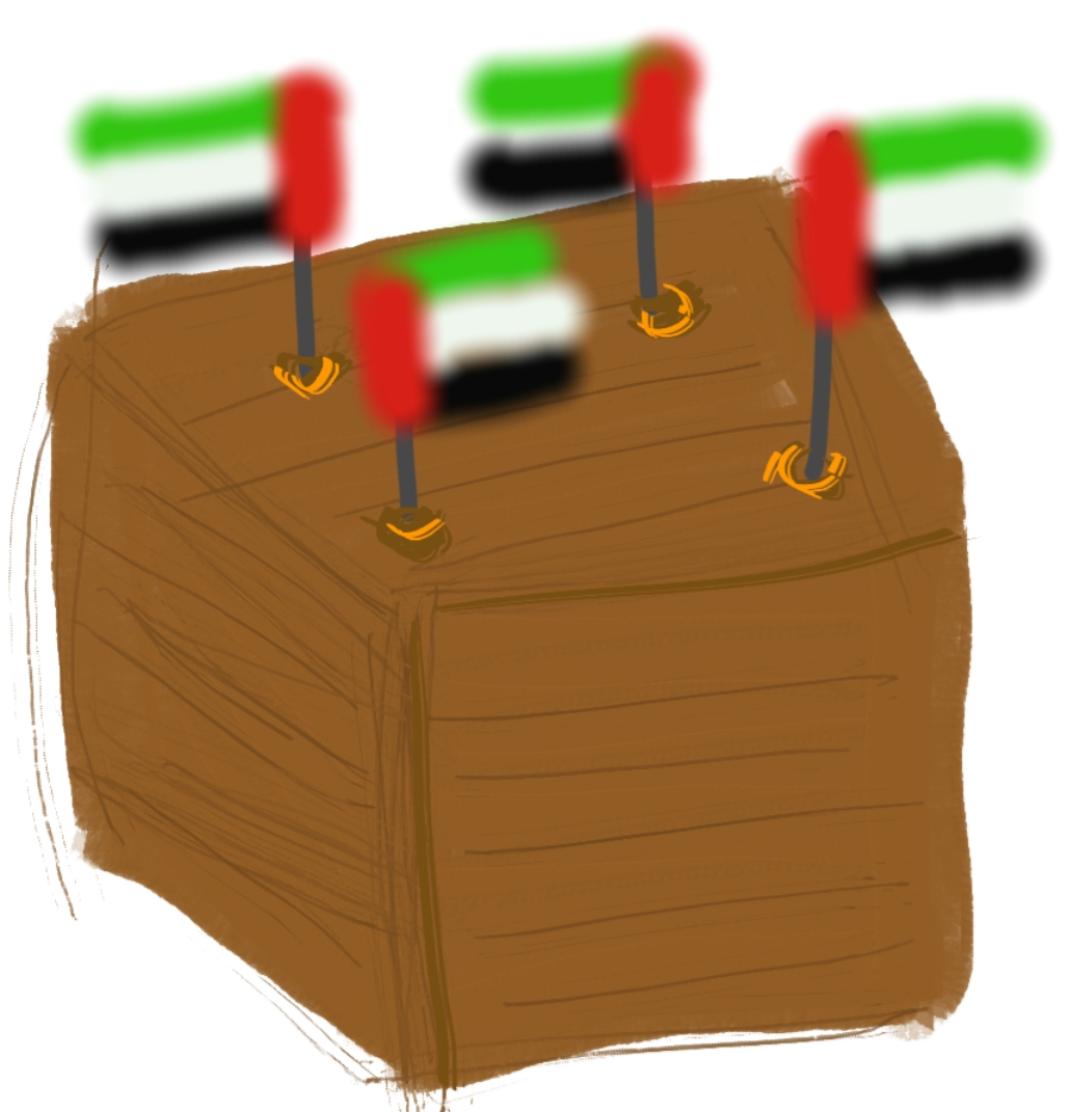 7
23 August 2020
8
نشاط رياضي –مسابقة بنقل الكرات من صندوق الى أخر
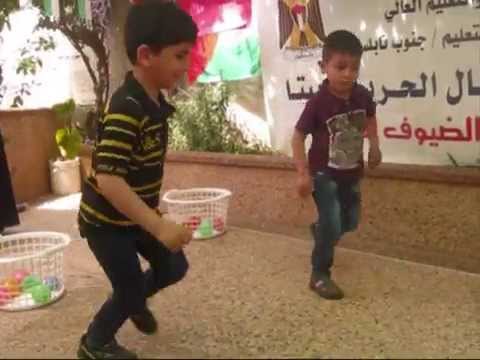 9
نشاط فني –صناعة صندوق مفتوح من الاعلى ووضع فيه 3 اشياء او اكثر
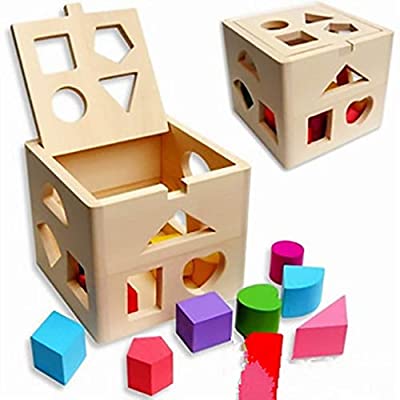 10